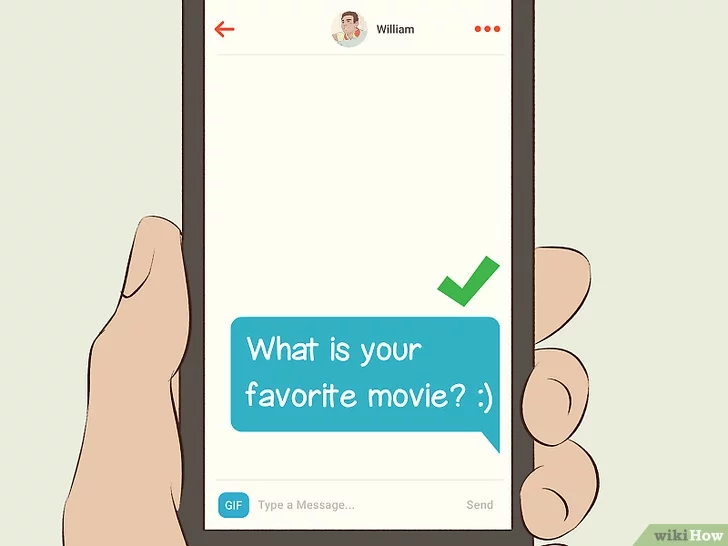 WHO IS BAD?
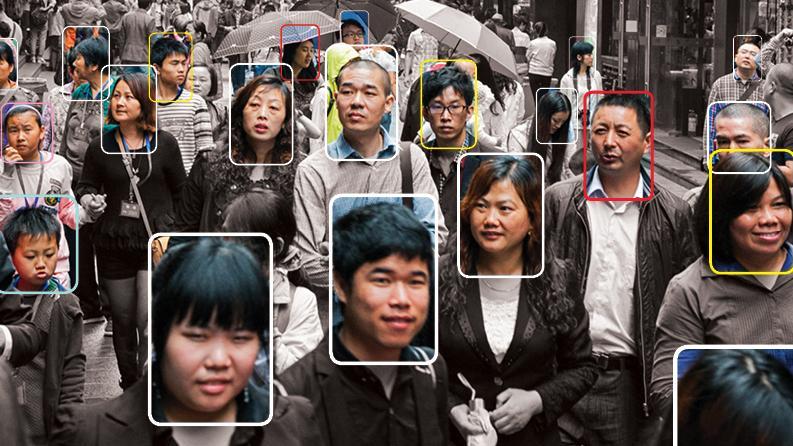 v
v
v
v
X
X
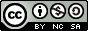 [Speaker Notes: Please check www.tict.io/course-eight for the accompanying text. We advise you to do the course first, before you use this powerpoint

Picture from the National.

Take aways from section one:

It is hard to objectively state what is 'bad;‘Bad actors can also be governments or companies;We focus on bad people;Being aware of potential actions of bad people helps you make better choices considering technology.]
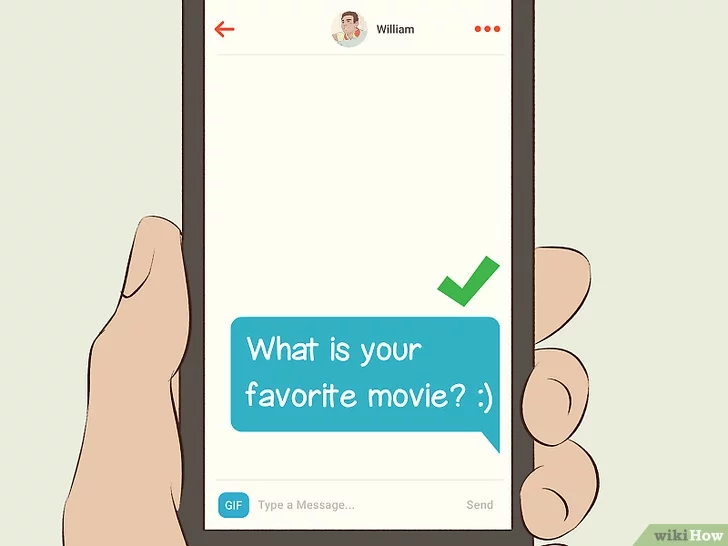 ONE:HACKERS
DEPENDENCE ON DIGITAL TECHNOLOGY
THAT’S WHERE THE MONEY IS
NO HIDING PLACE.
PEOPLE DO NOT TAKE SECURITY,SERIOUSLY!
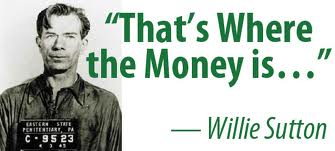 v
v
v
v
X
X
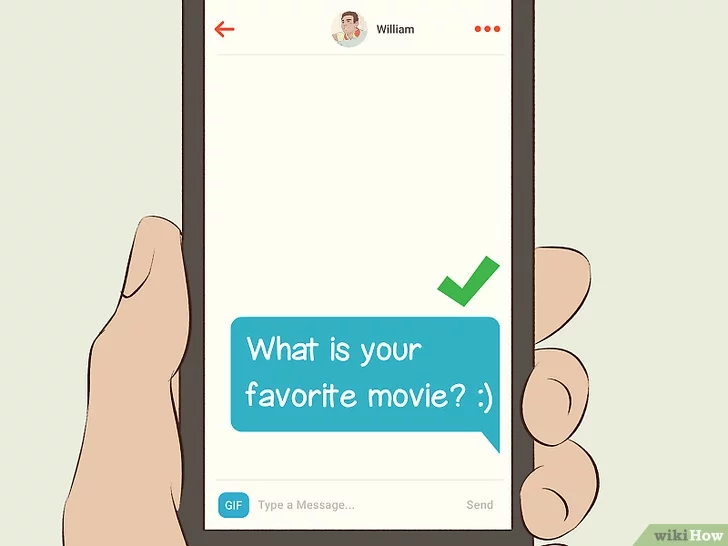 ONE:HACKERS
HAVEIBEENPWND.COM
v
v
v
v
X
X
[Speaker Notes: Take aways from section two:

Hacking is a big problem for four reasons; We become more and more dependent on advancing digital technology;Data is very valuable; Everybody can hack or be hacked; And, finally, change your password.]
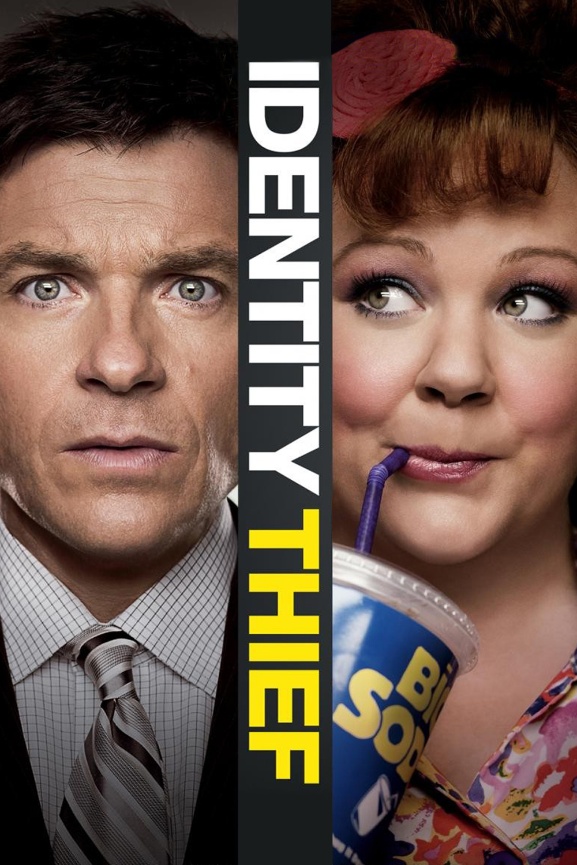 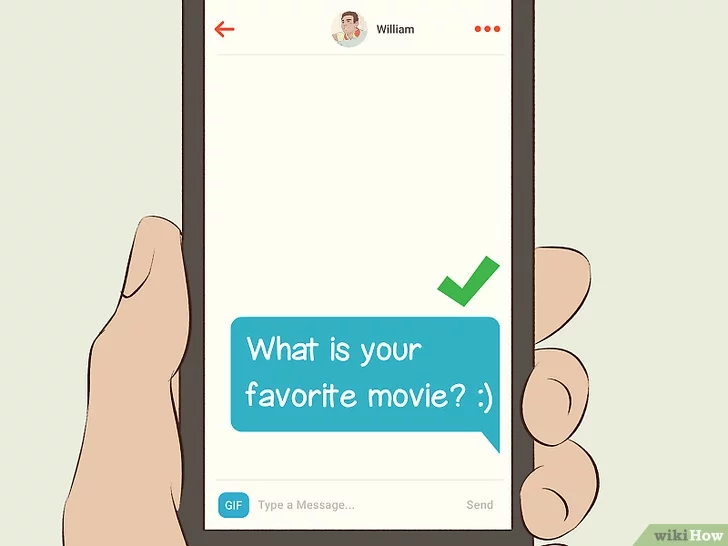 TWO:IDENTITYTHIEVES

(now also a movie)
v
v
v
v
X
X
[Speaker Notes: Take aways from section three: 

Identity theft is a special, kind of hacking;
When you identities moves more and more online the risk increases;
Identity theft is very impactful and therefore deserves careful consideration.]
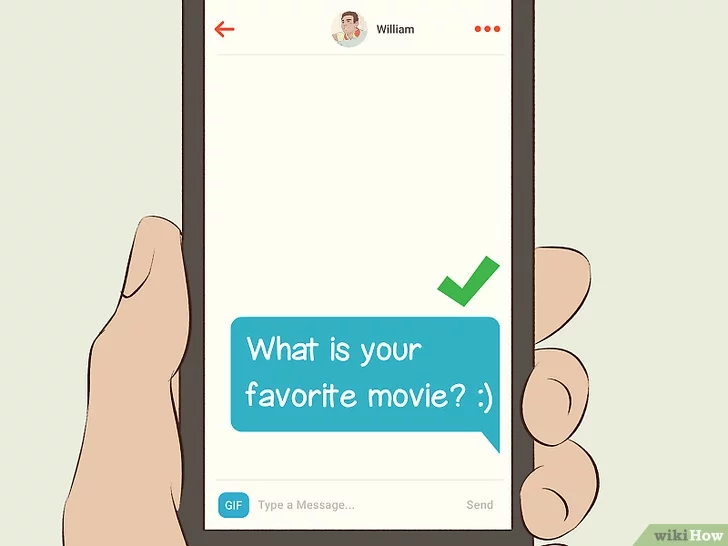 THREE:
ABUSERS
PICK A TECHNOLOGY
BRAINSTORM!
v
v
v
v
X
X
[Speaker Notes: Take aways from section four:

Even if intentions are good, your technology will be abused;
Brainstorming about potential abuse helps you to consider countermeasures;]
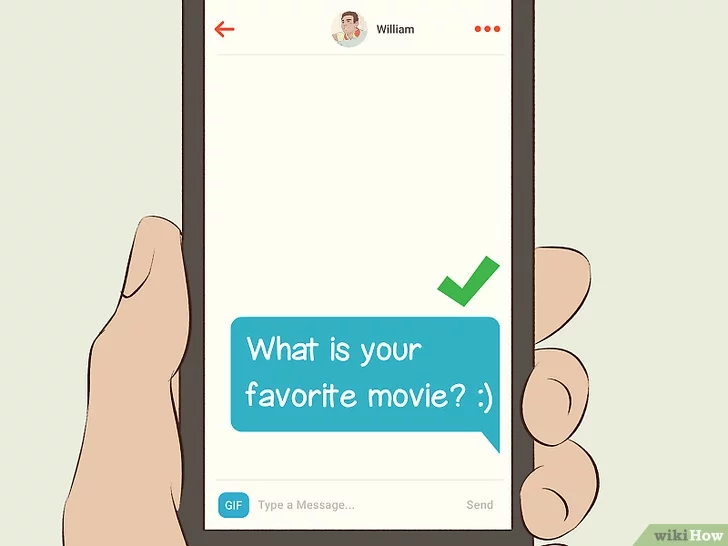 FOUR:
FAKERS
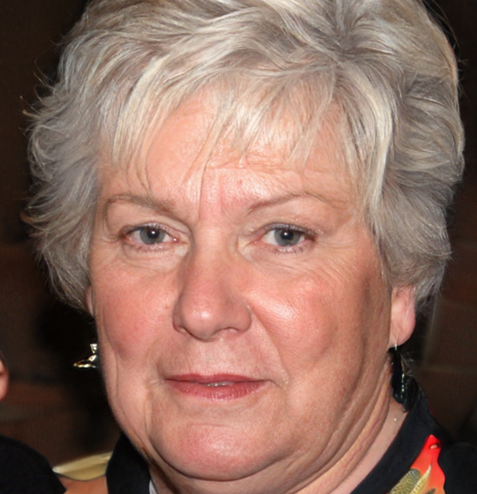 THISPERSONDOESNOTEXIST.COM
v
v
v
v
X
X
[Speaker Notes: Take aways from section five:

Fakers are a special kind of abusers;
Fake News is easy to make;
Fake News is amplified by social media;
Fake News is hard to spot and that becomes only harder;
Which could be good news.]
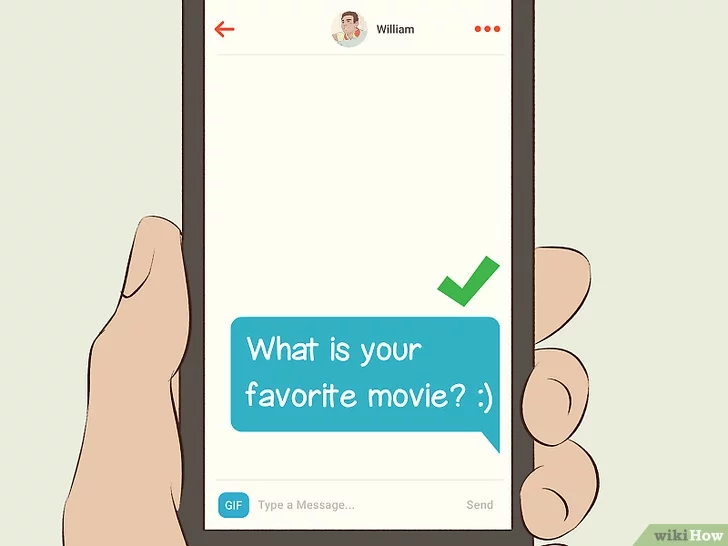 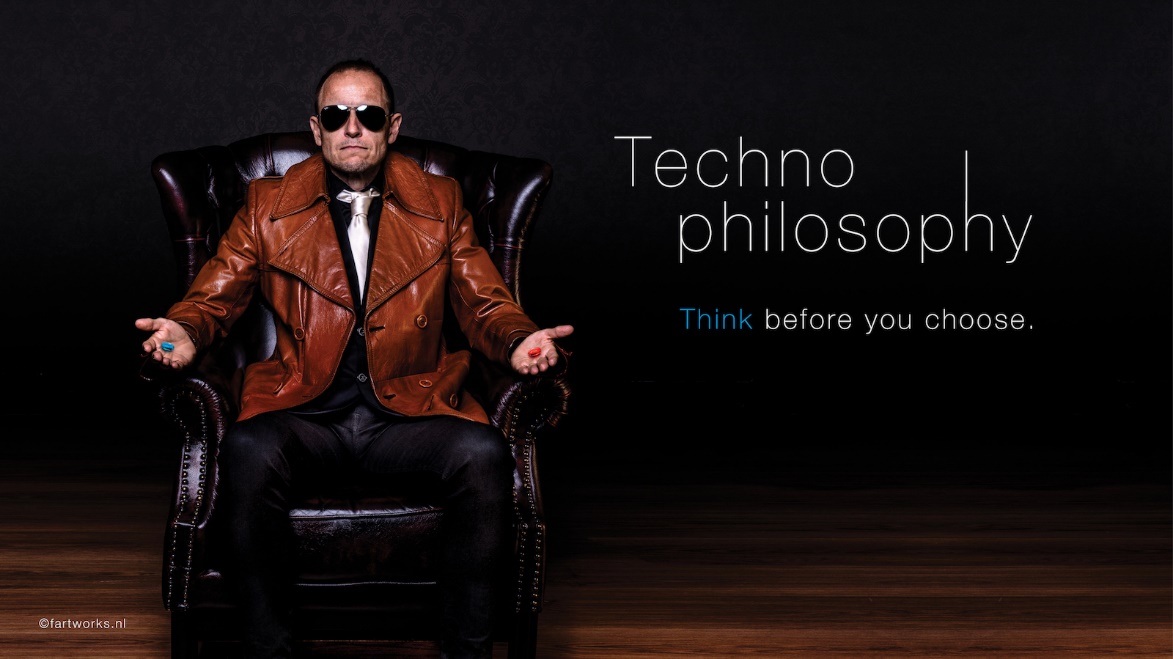 LINKEDIN.COM/RENSVANDERVORST
TECHNOFILOSOFIE.COM
WWW.TICT.IO
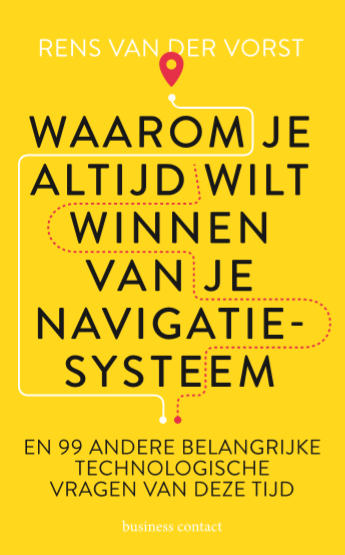 v
v
v
v
X
X